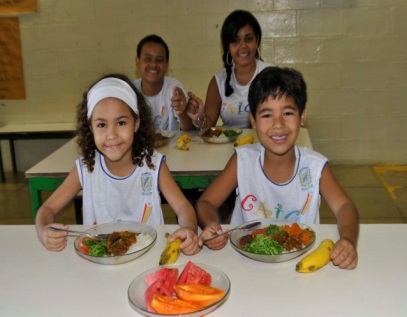 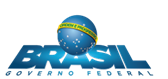 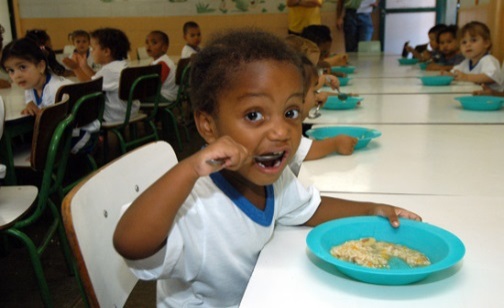 Programa Nacional de Alimentação Escolar e a Agricultura familiar
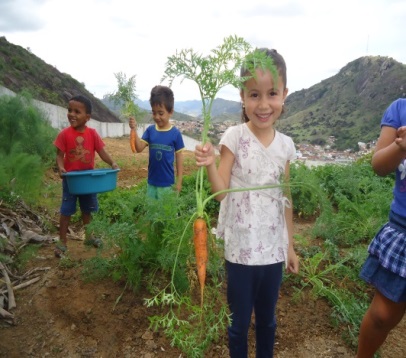 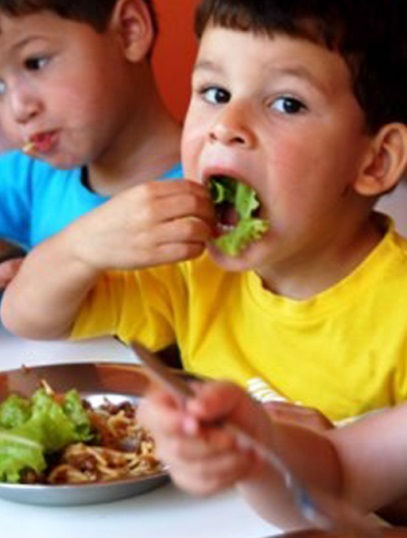 4ª Reunião Plenária CONSEA- 2017 
Agricultura Familiar e Compras Públicas
27 de setembro de 2017
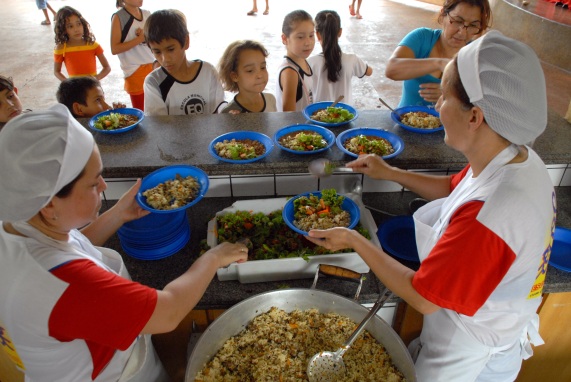 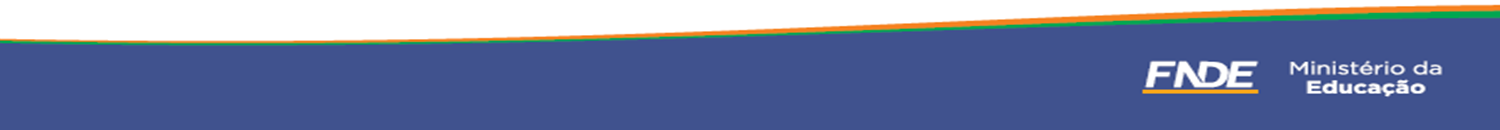 Diretrizes PNAE
Lei nº 11.947/2009
Art. 3º A alimentação escolar é direito dos alunos da educação básica pública e dever do Estado e será promovida e incentivada com vistas no atendimento das diretrizes estabelecidas nesta Lei.
Emprego da Alimentação Saudável
Inclusão da Educação Alimentar e Nutricional
Universalidade
Controle social
Apoio ao desenvolvimento sustentável
Direito à alimentação escolar
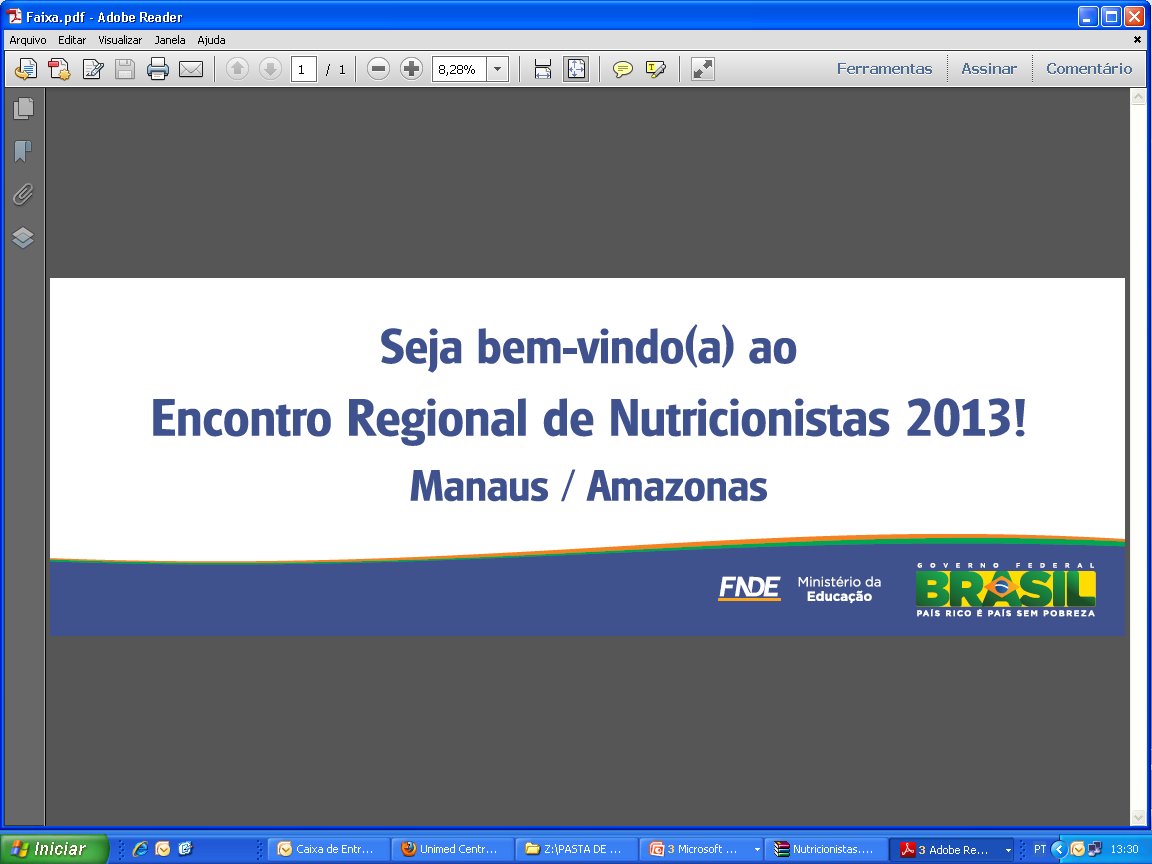 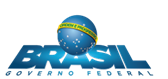 Evolução PNAE
2017 
4,15 bilhões
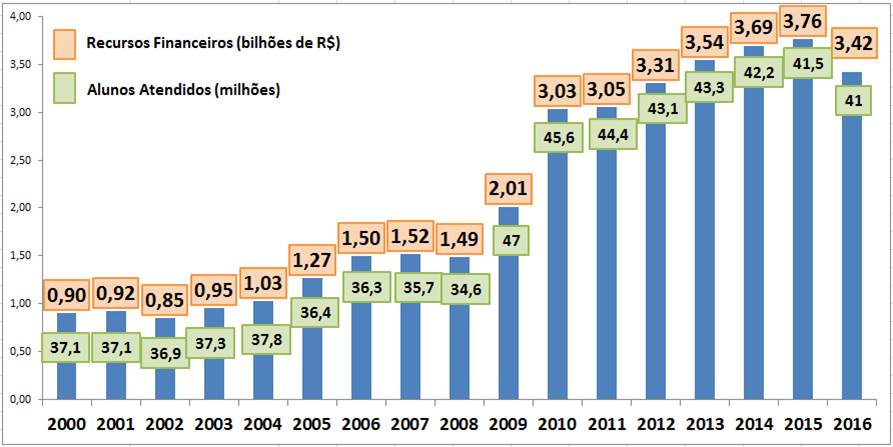 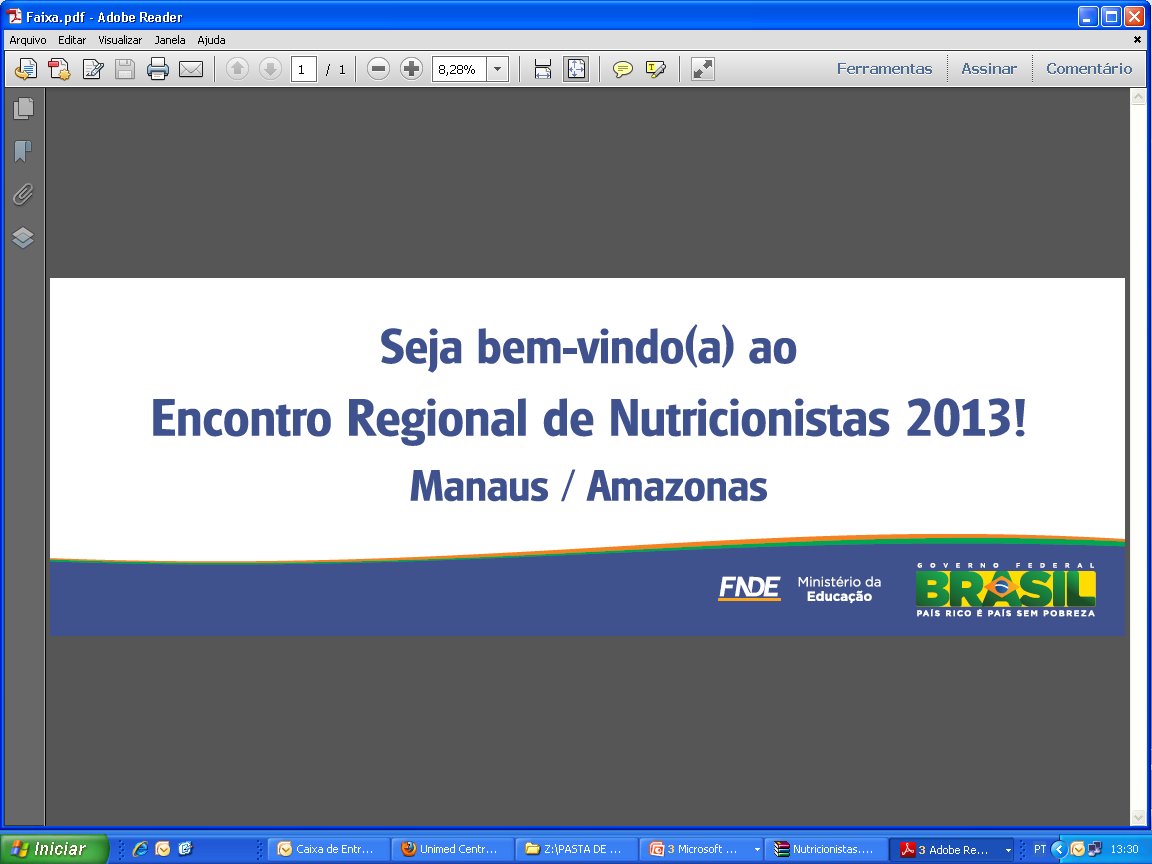 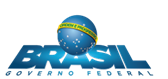 REGULAMENTAÇÃO
ATUAL

Oferta de alimentação nas escolas
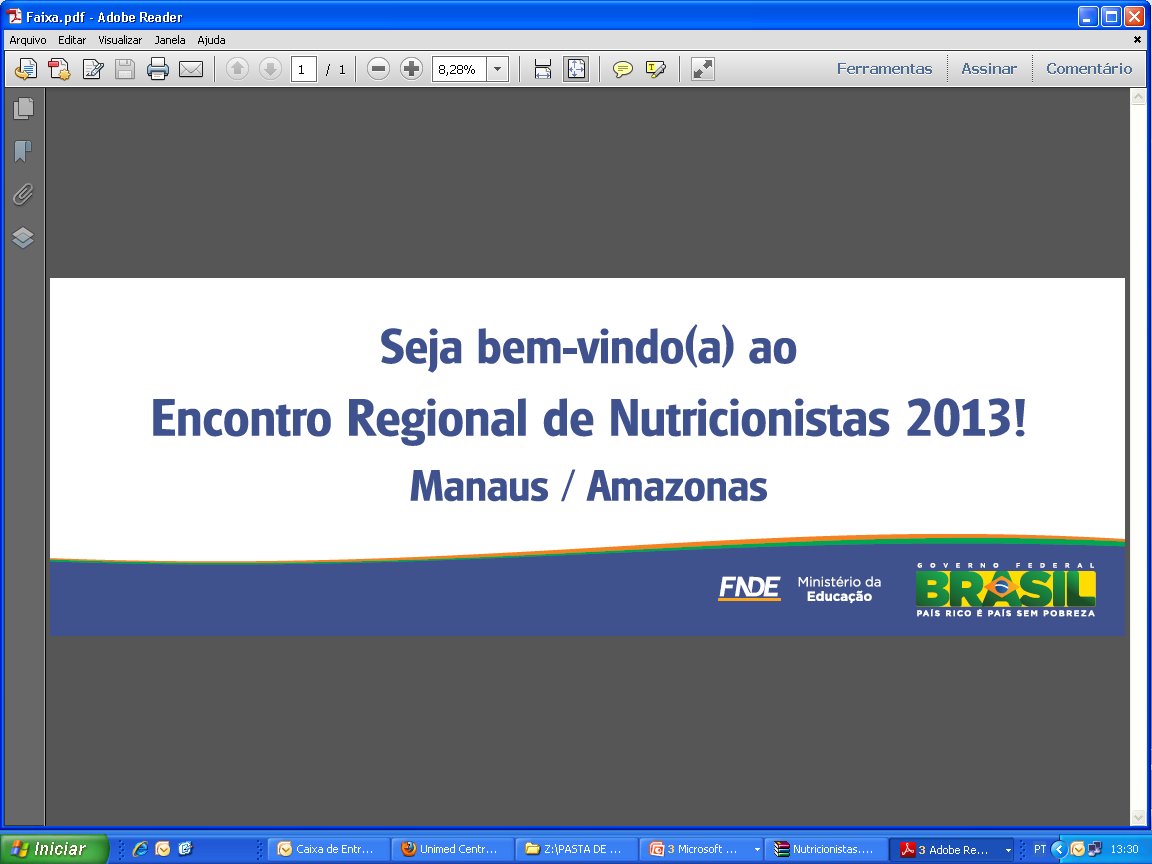 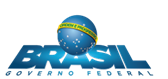 Regulamentação oferta alimentação nas escolas
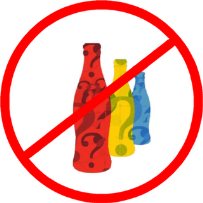 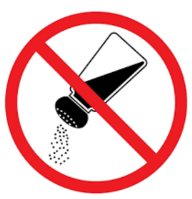 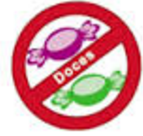 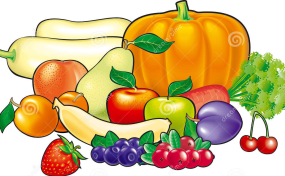 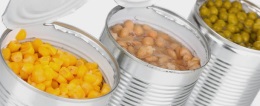 Restrição da oferta de alimentos prontos para o consumo
Promoção da alimentação saudável no PNAE
Oferta de frutas e hortaliças
Restrição da oferta de sódio
Proibição da oferta de bebidas de baixo valor nutricional
Restrição da oferta açucares
Resolução CD/FNDE n⁰ 26/2013.
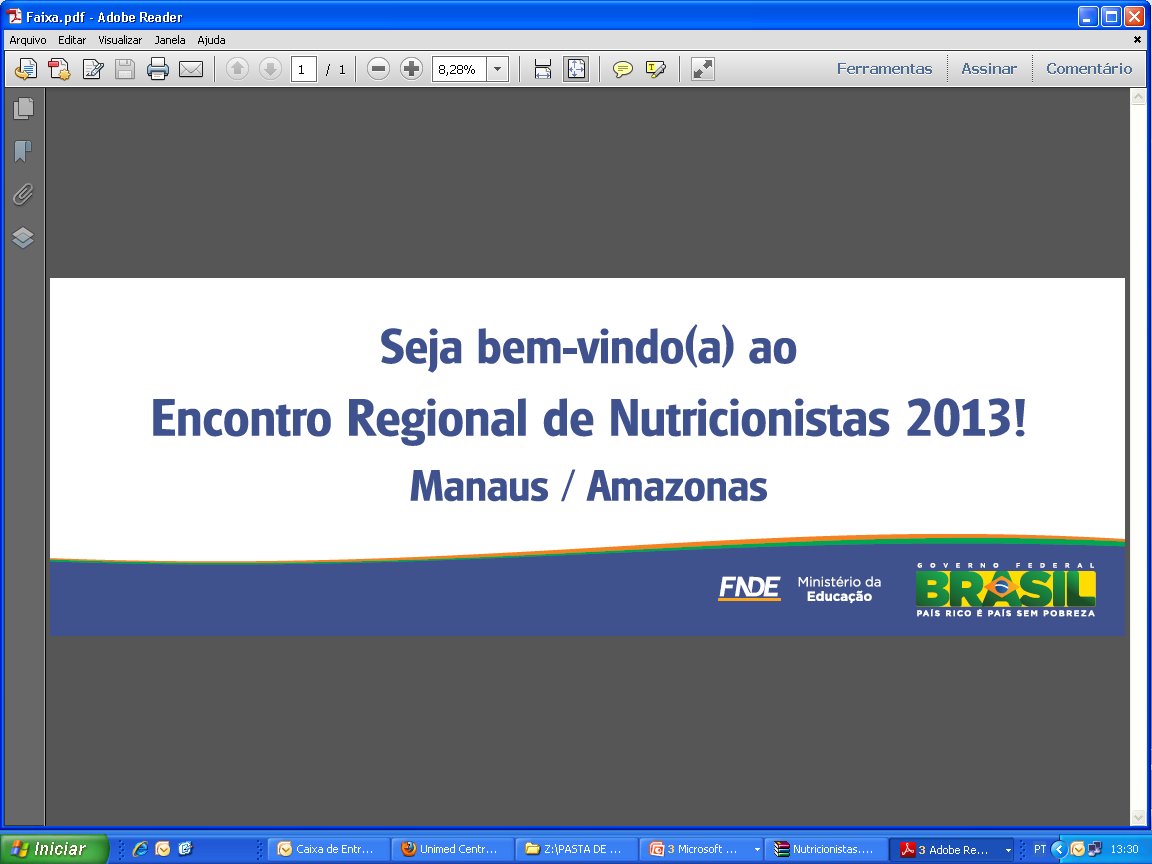 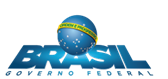 Agricultura familiar no 
pnae
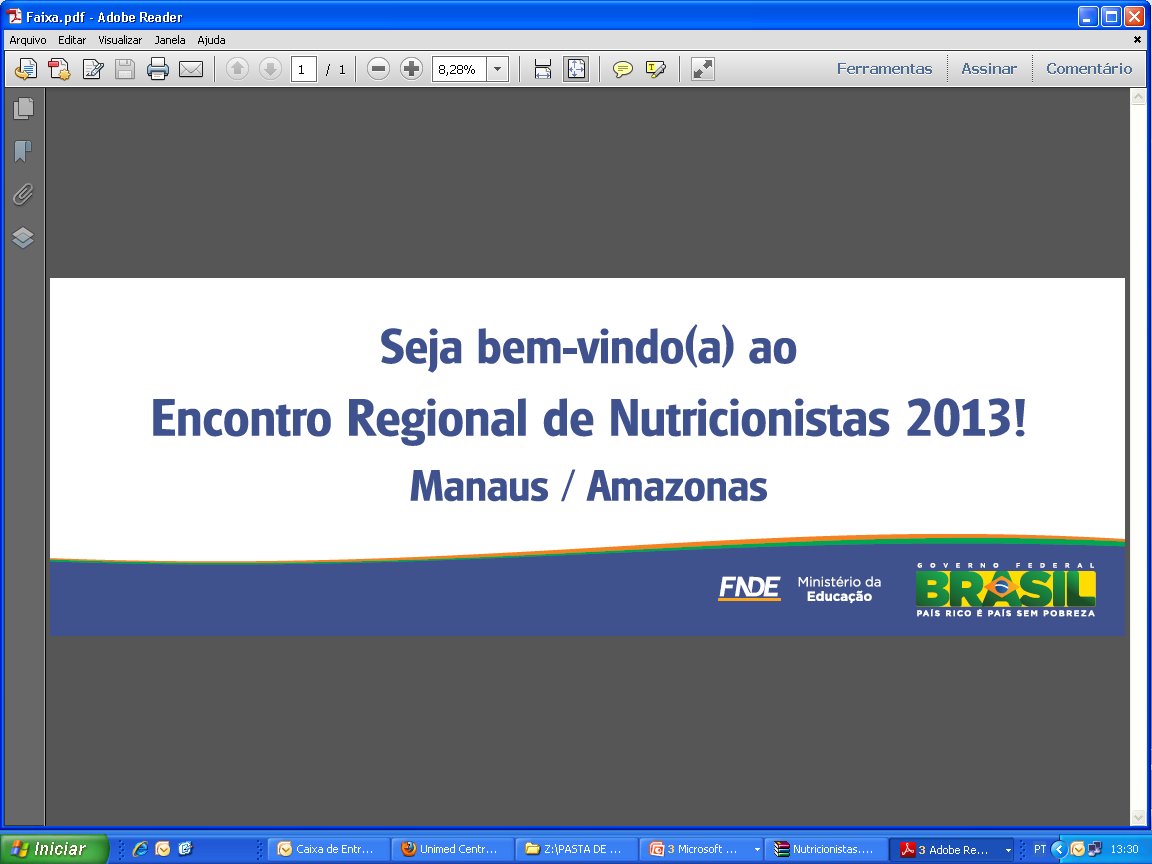 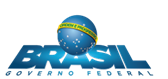 Agricultura familiar no PNAE
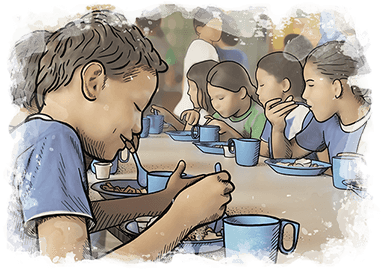 Alimentação saudável e adequada
 
Uso de alimentos variados, seguros, que respeitem a cultura, as tradições e os hábitos alimentares saudáveis.
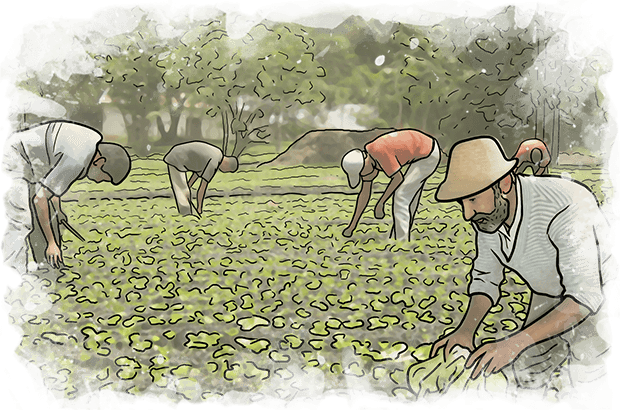 Apoio ao desenvolvimento sustentável 
 

Com incentivos para a aquisição de gêneros alimentícios diversificados, sazonais, produzidos em âmbito local e pela agricultura familiar.
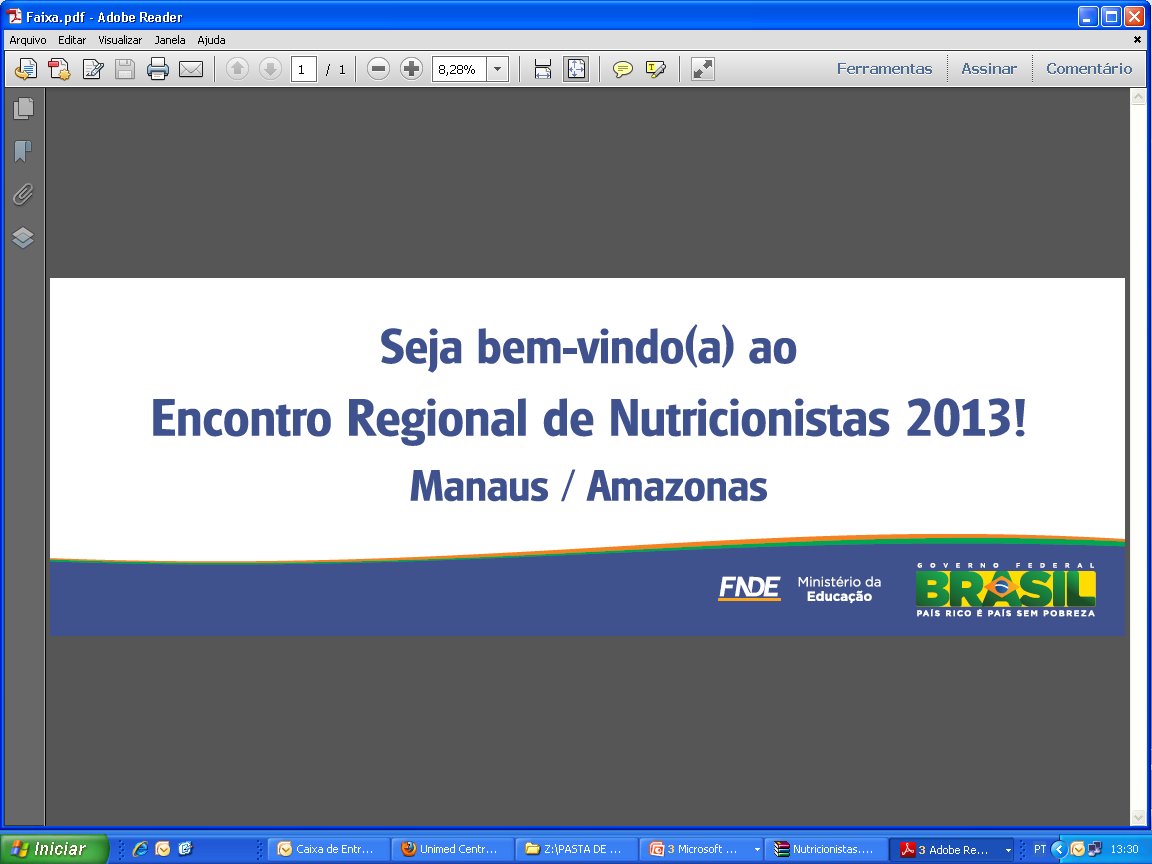 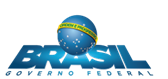 Agricultura familiar no PNAE
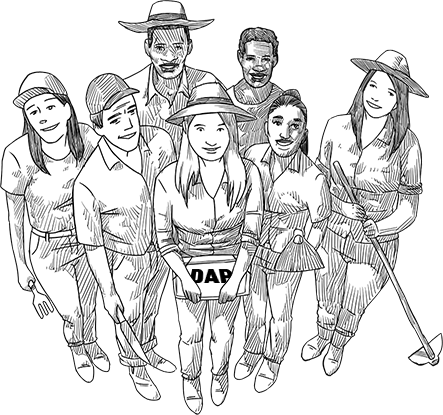 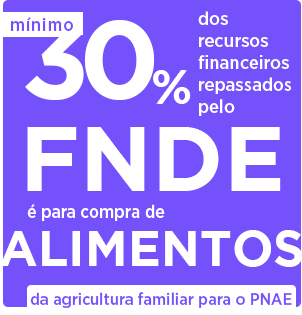 Lei 11.947/09 - Art. 14 §1º - A aquisição de que trata este artigo poderá ser realizada dispensando-se o procedimento licitatório, desde que os preços sejam compatíveis com os vigentes no mercado local, atendam os princípios do art. 37 da CF/88 e os alimentos atendam às exigências do controle de qualidade estabelecidas nas normas que regulamentam a matéria.
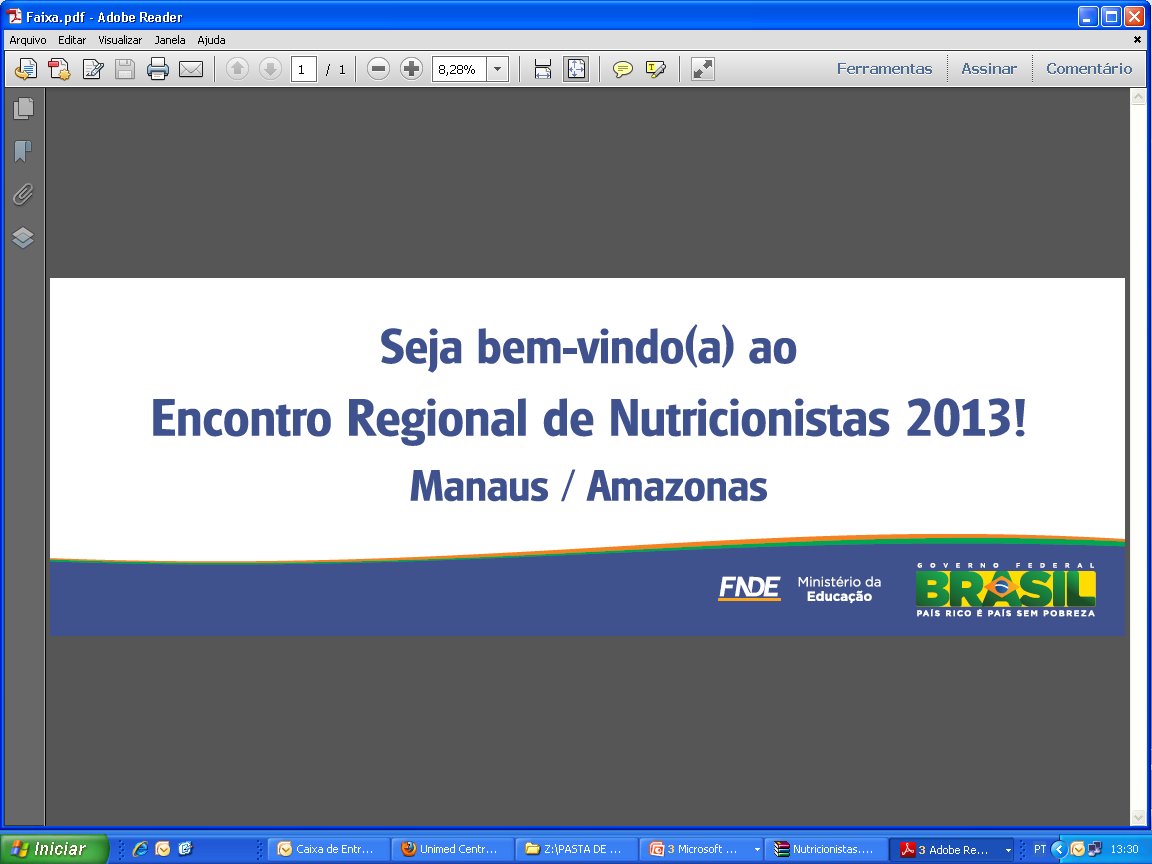 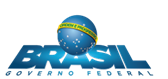 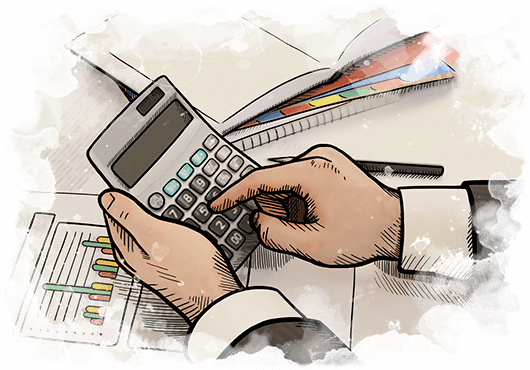 PANORAMA DA AF NO PNAE
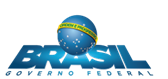 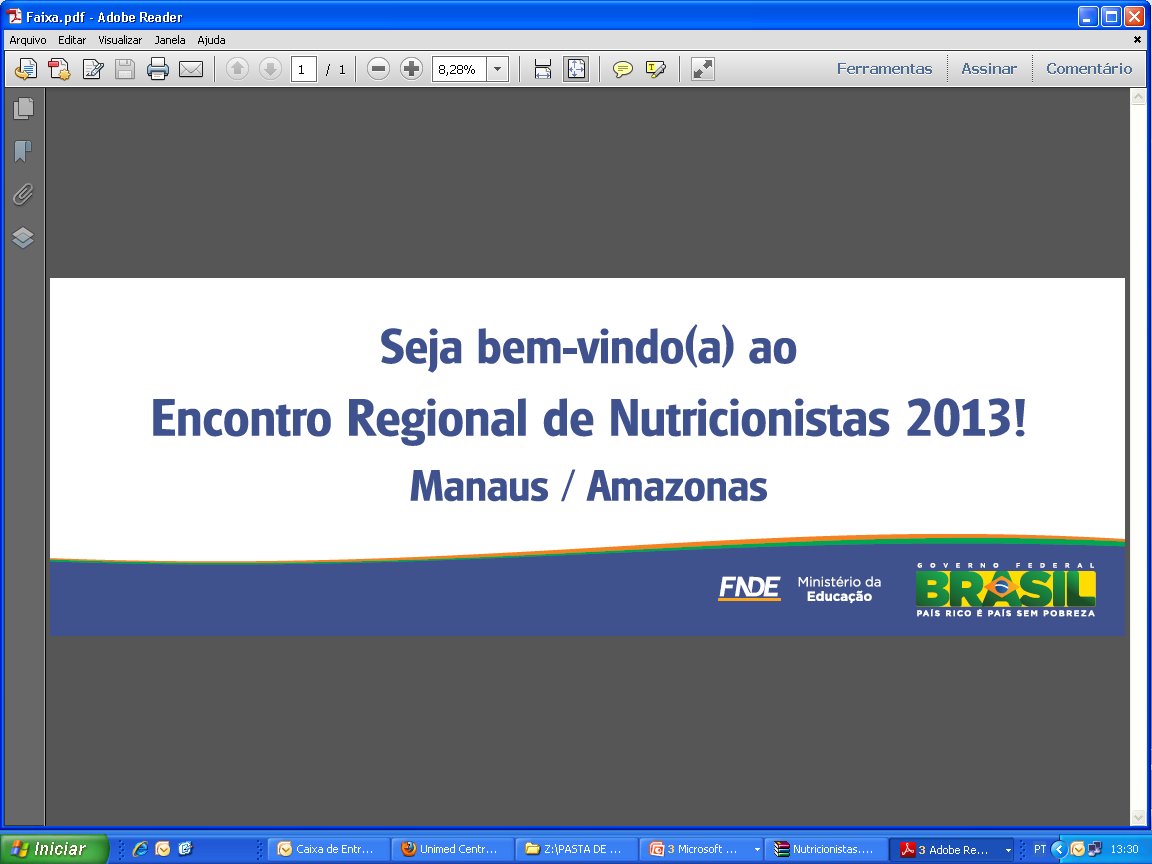 Evolução da AF no PNAE - Cifras
* Correspondente às Entidades Executoras = 4.450 em agosto/2017 – Em 26/09/2017: R$ 857.677.783,8
Fonte: SIGPC/FNDE, 2017
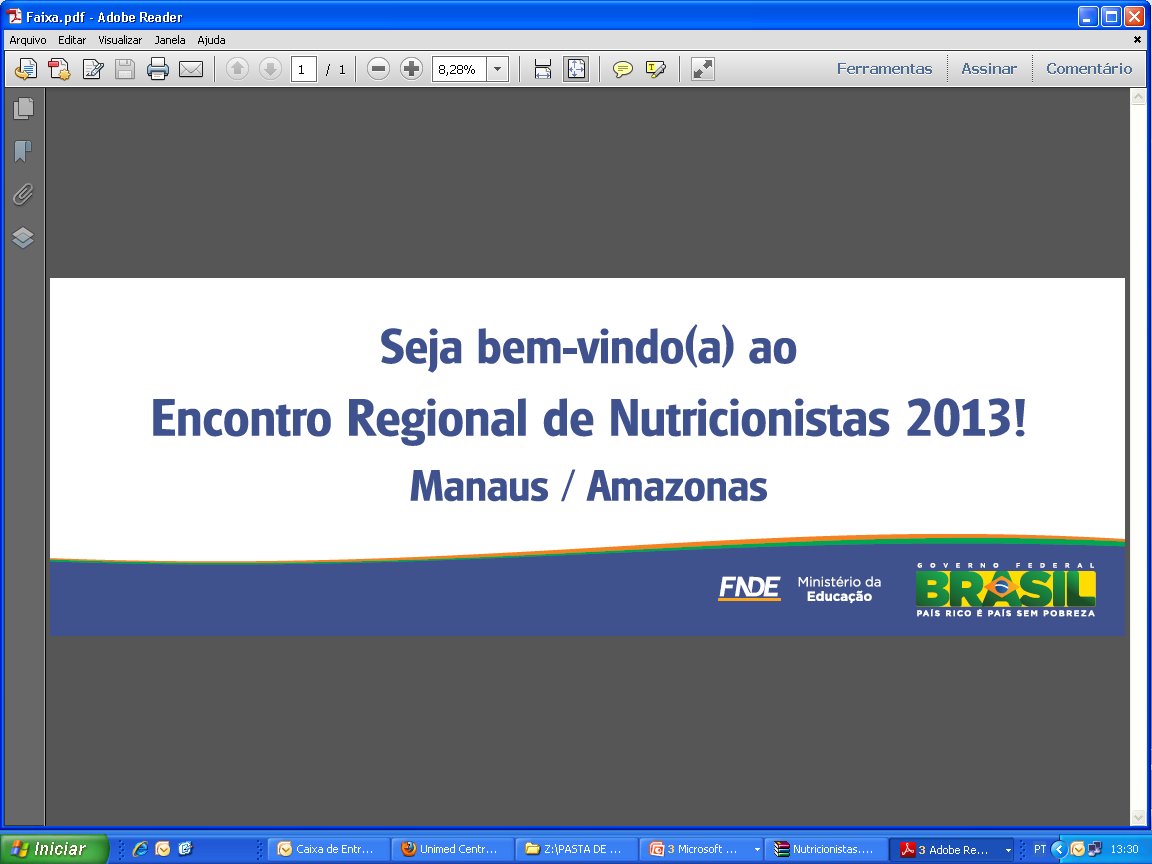 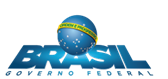 Evolução da AF no PNAE - Porcentagem
Média de Crescimento:
3,32% ao ano
Fonte: SIGPC/FNDE, 2017
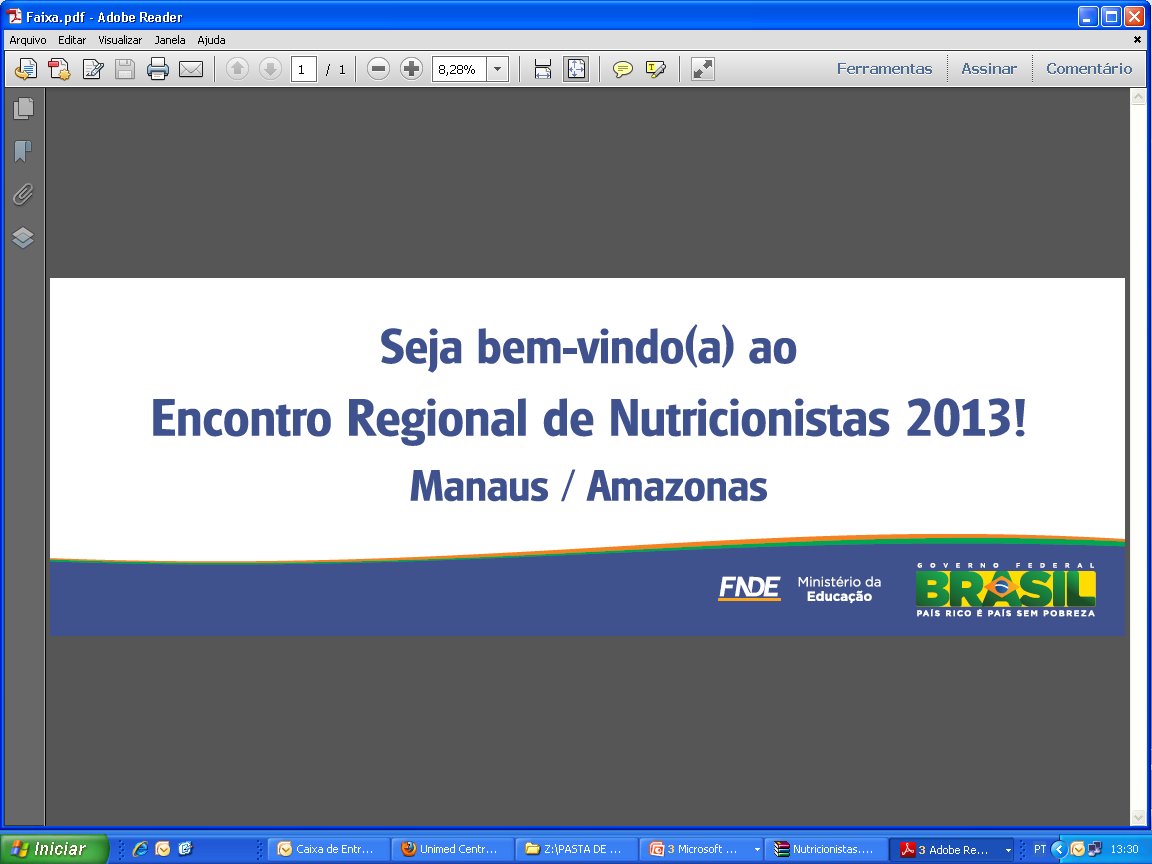 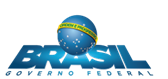 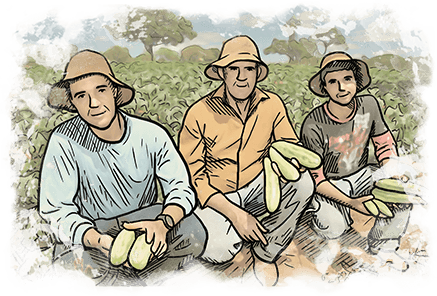 ABASTECIMENTO ALIMENTAR 
DA AF NO PNAE
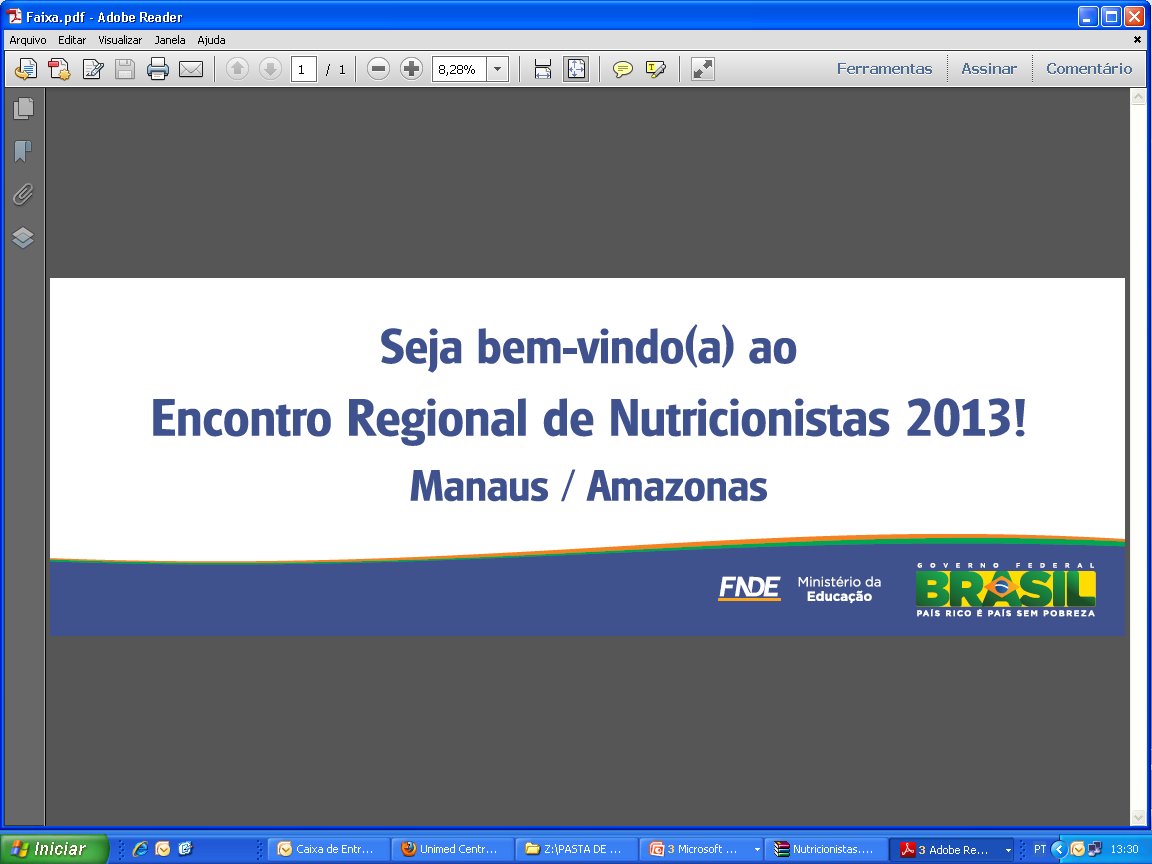 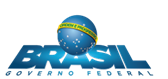 AQUISIÇÕES POR GRUPOS DE ALIMENTOS 2015
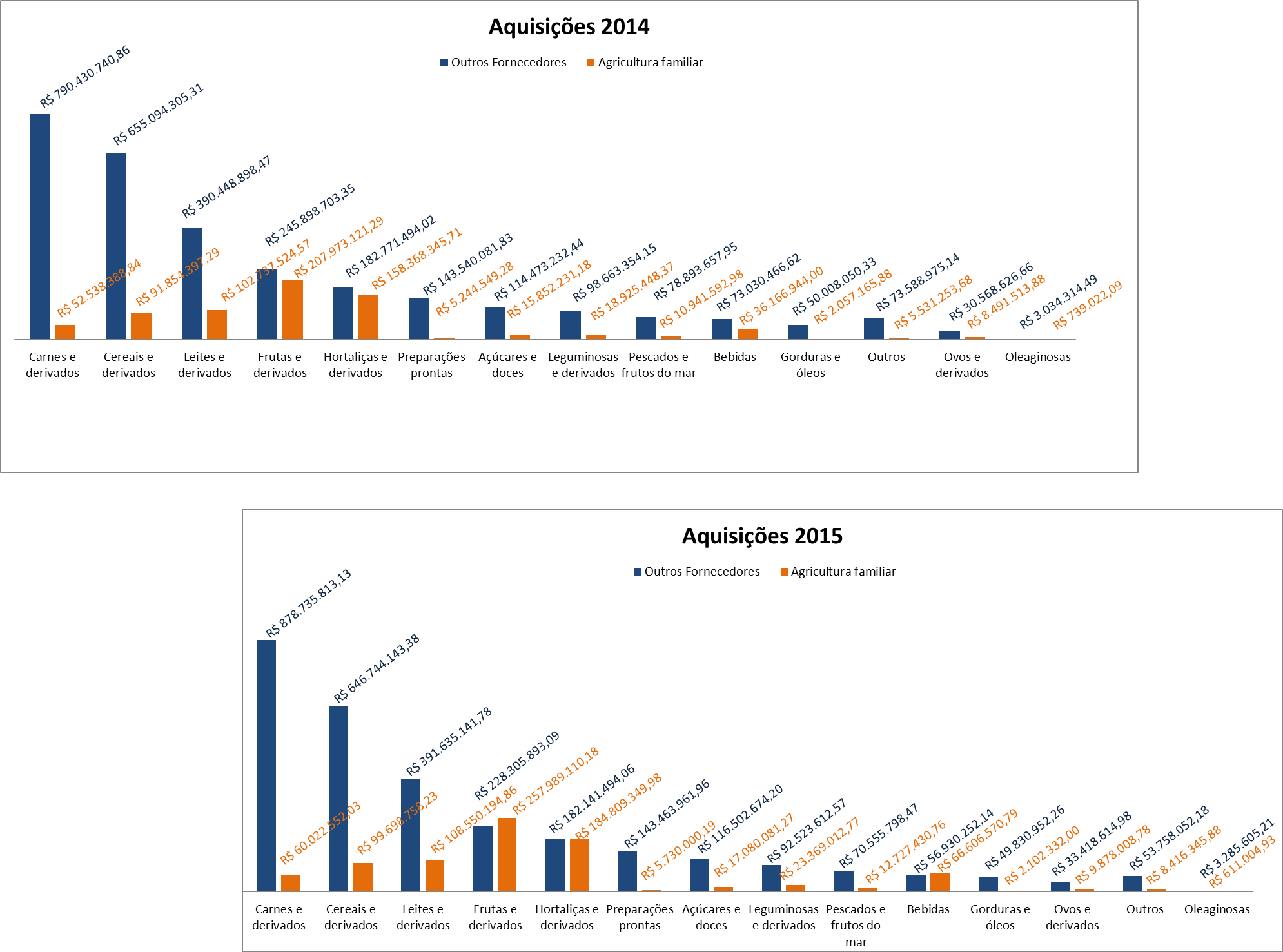 Fonte: SIGPC/FNDE, 2017
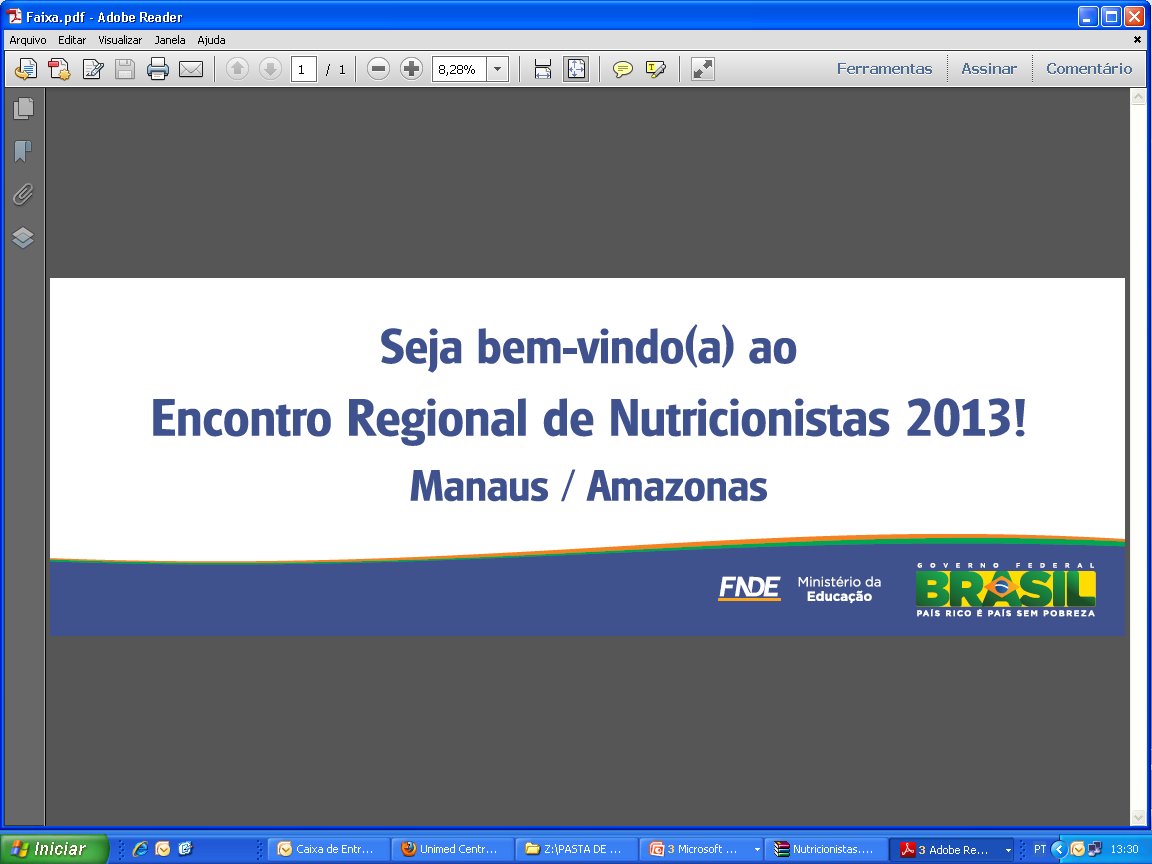 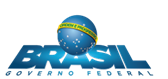 PROPORÇÃO de FORNECIMENTO - 2015
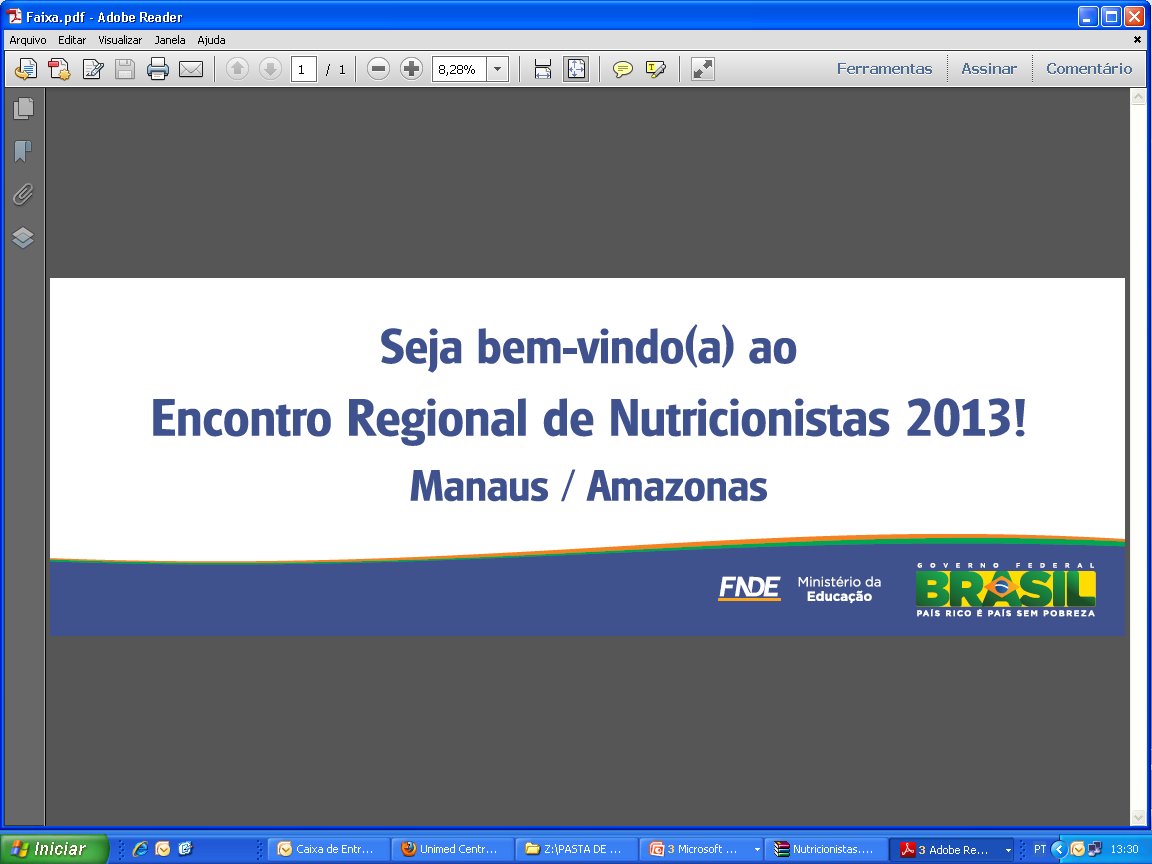 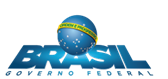 ALIMENTOS MAIS ADQUIRIDOS DA AF – 2015(50% total de Recursos)
ALIMENTOS ADQUIRIDOS EXCLUSIVAMENTE DA AF - 2015
AQUISIÇÕES 2014 e 2015 – ORGÂNICOS por FORNECEDOR
66,17%
53,40%
Fonte: SIGPC/FNDE, 2017
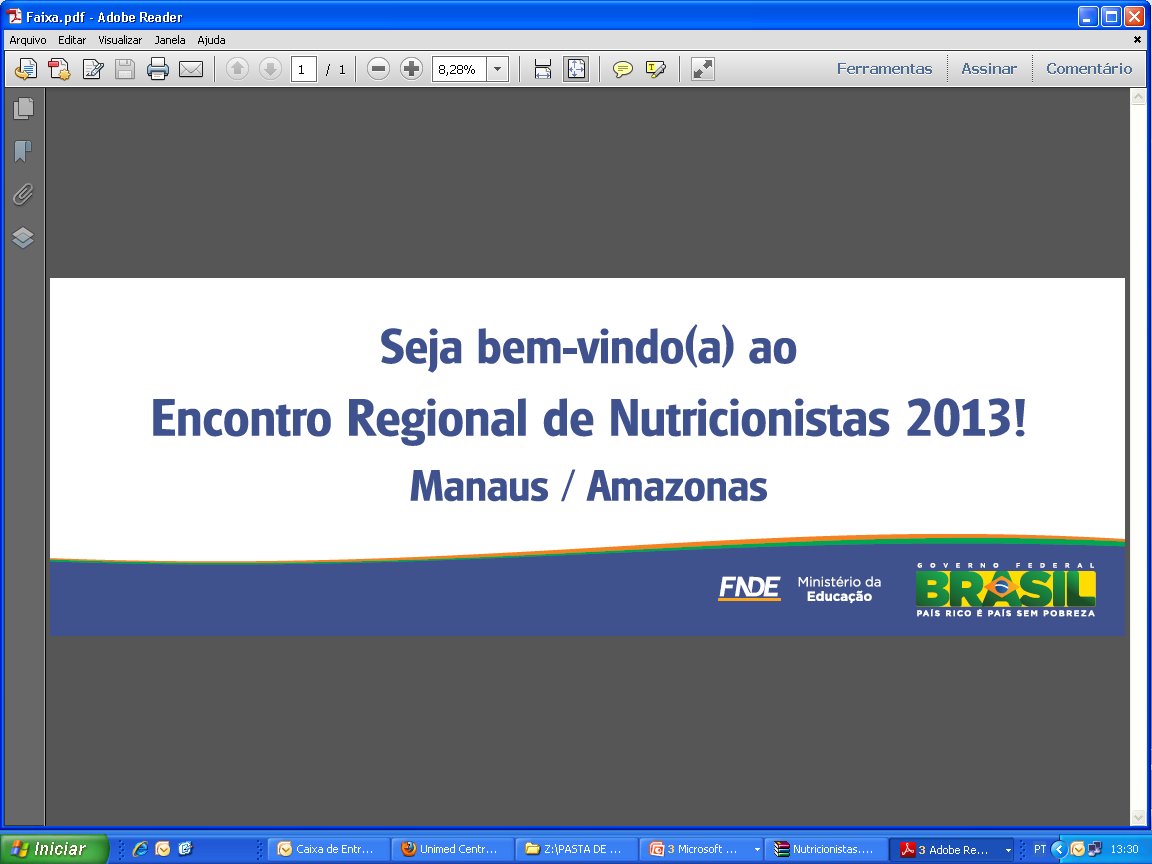 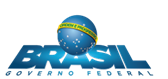 EEX NUNCA COMPRARAM
Fonte: SIGPC/FNDE, 2017
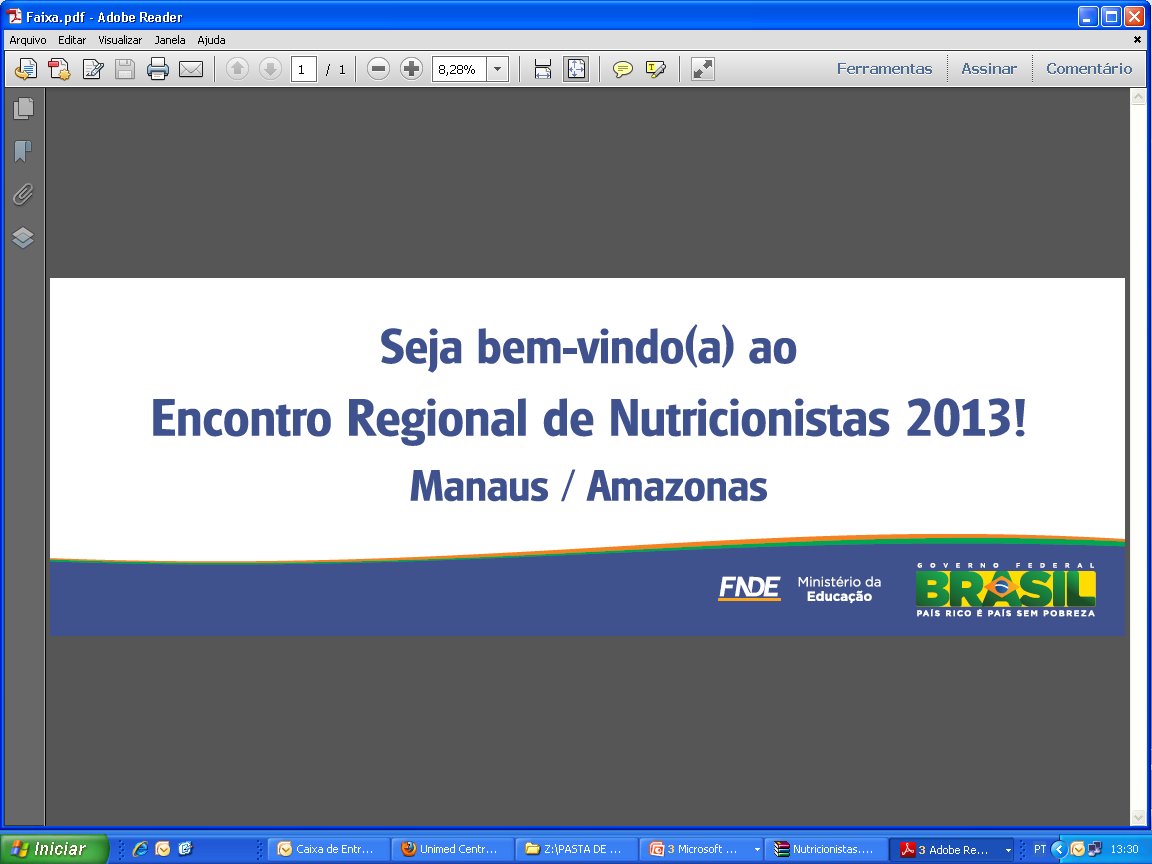 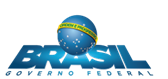 CUMPRIMENTO DO ART.14 (Lei 11.947/2009)
Fonte: SIGPC/FNDE, 2017
*
* Prestação de contas ainda não fechada. Não há diferenciação entre não compraram e não prestaram contas no sistema BI.
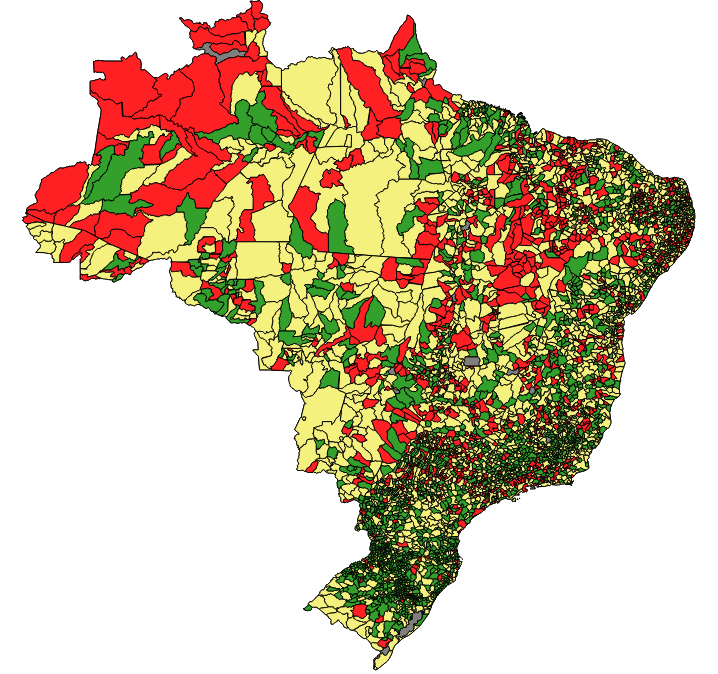 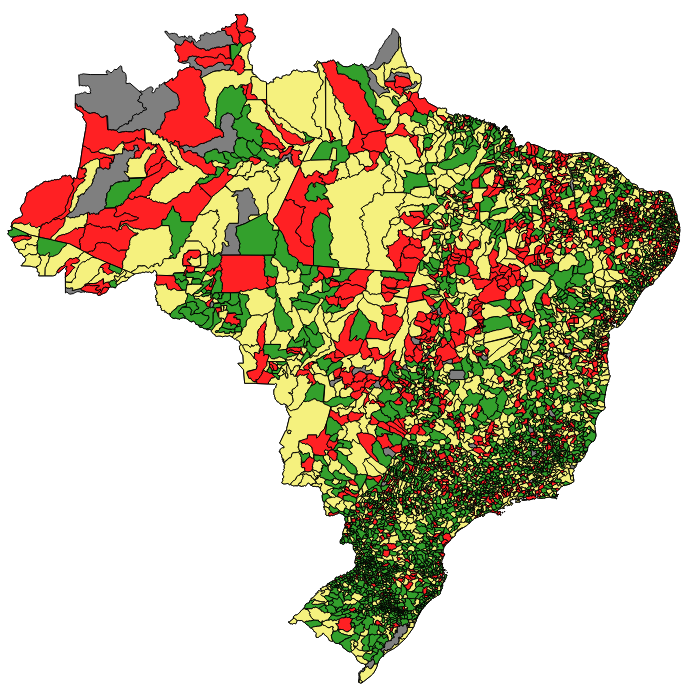 MUNICÍPIOS
PANORAMA
MUNICÍPIOS
2013
2014
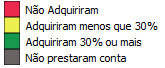 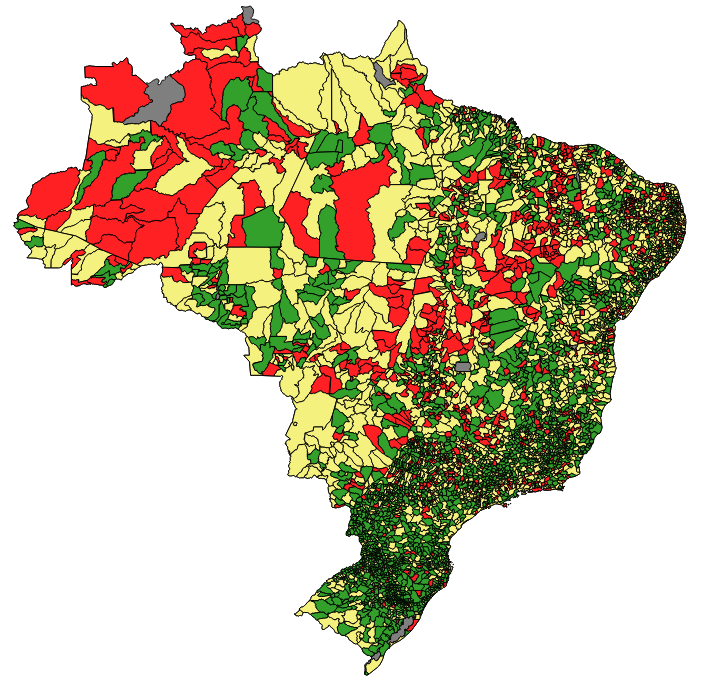 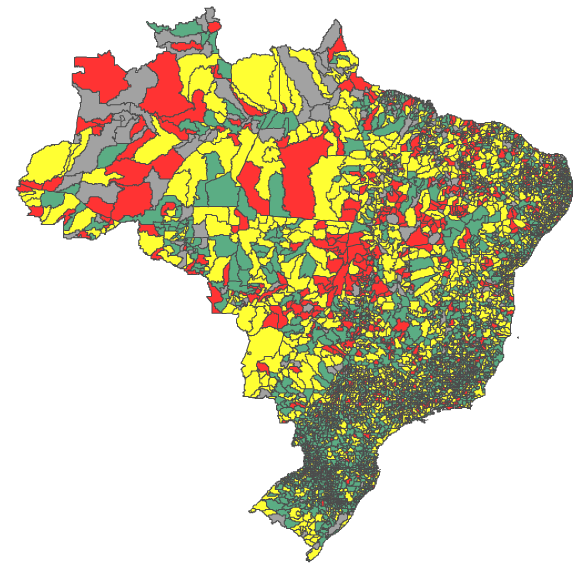 2015
2016
Fonte: SIGPC/FNDE,2017
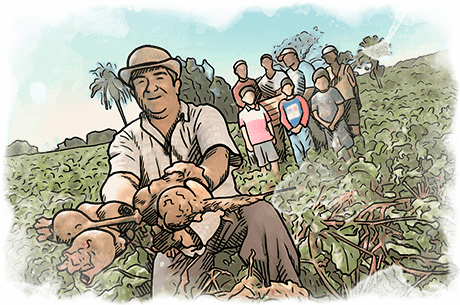 Principais Ações para o 
Fortalecimento das Aquisições
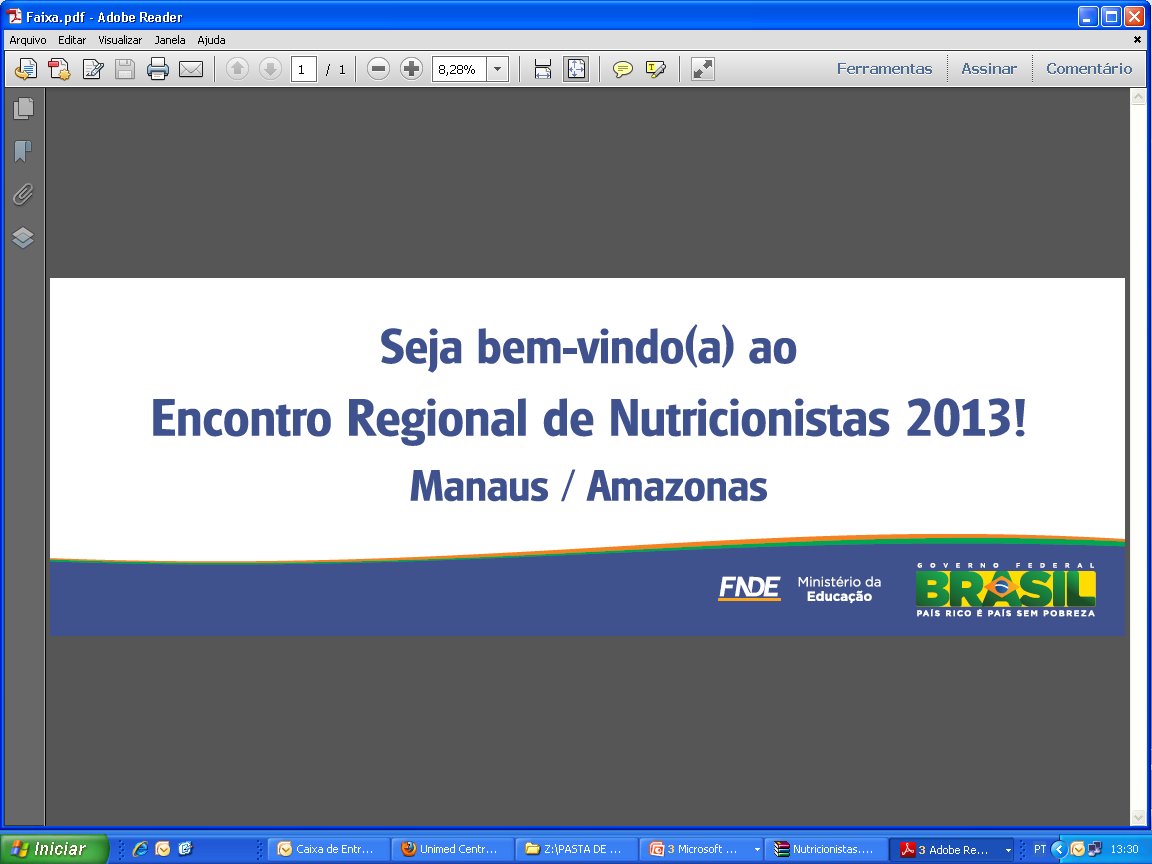 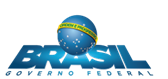 Ações - Boas práticas
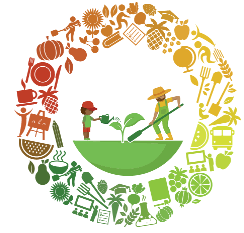 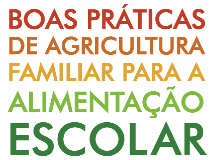 Comemoração aos 62 anos do PNAE.


Divulgação de 25 práticas de sucesso, que farão parte de um caderno especial a ser lançado pelo FNDE em outubro de 2017.

Público: Gestores, nutricionistas, agricultores familiares, agentes e instituições de ATER, Conselhos de Alimentação Escolar, pesquisadores, comunidade acadêmica e outros interessados envolvidos com alimentação escolar estão convidados

Mais informações estão disponíveis no site do FNDE no link http://www.fnde.gov.br/programas/alimentacao-escolar/editais
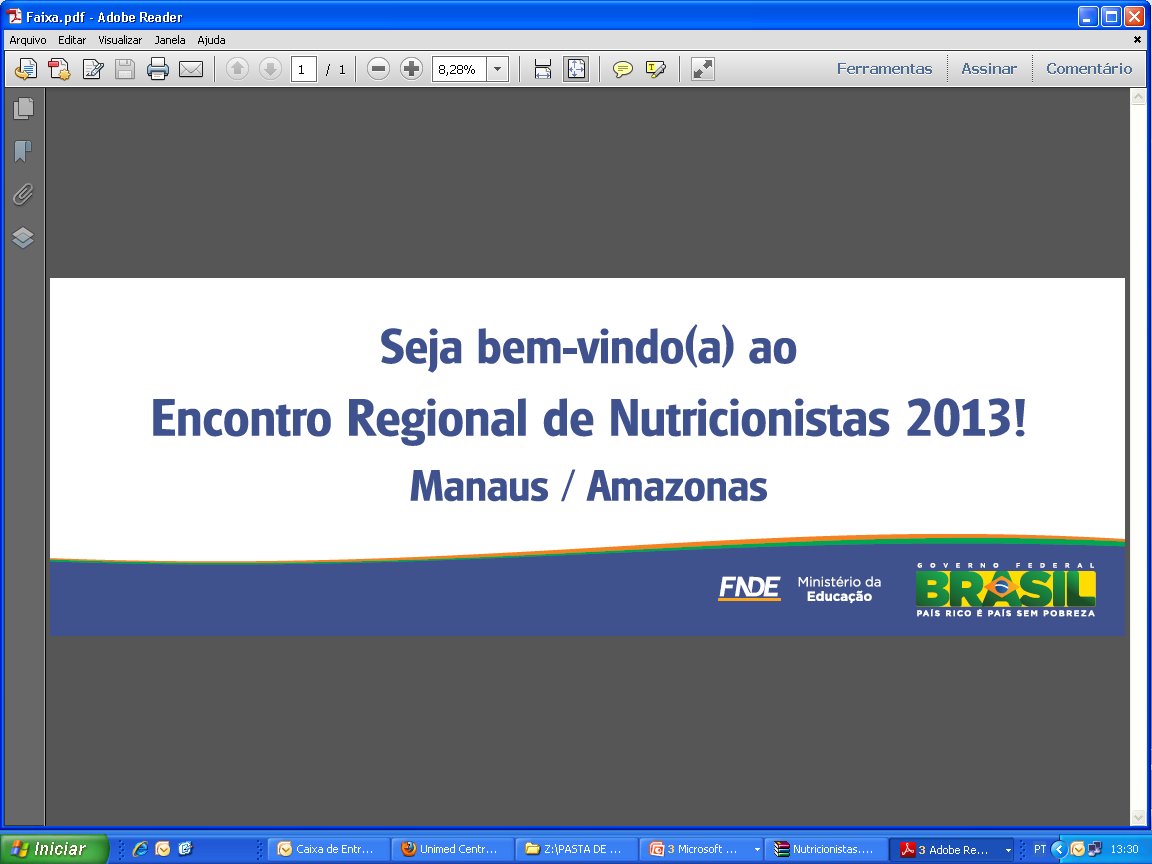 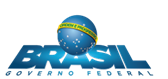 Ações
Elaboração de Materiais Informativos 
Formação em Encontros Técnicos 
Curso EaD: 3 mil vagas já oferecidas
Concurso Boas Práticas da Agricultura Familiar no PNAE (aproximadamente 500 inscritos)
Parceria com a SEAD para a execução de projetos de desenvolvimento da agricultura familiar junto aos Centros de Ciências Agrárias das Universidades (UFPA, UFRB, UFPI)
Divulgação da informação: 
REBRAE: www.rebrae.com.br
MDS: www.comprasagriculturafamiliar.gov.br
SEAD: Sistema de Oportunidades
E-mail: pnaechamadapublica@fnde.gov.br
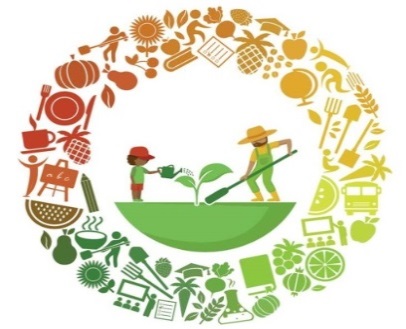 Comitê Gestor e Grupo Consultivo
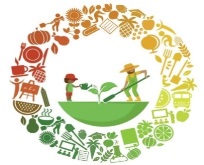 Em função do caráter intersetorial da aquisição da agricultura familiar no PNAE, foram instituídos por meio da Portaria CD/FNDE nº 450, de 27 de outubro de 2010, o Comitê Gestor e o Grupo Consultivo do art.14 do PNAE 

Constituído por órgãos da Administração Pública Federal e entidades representativas da sociedade civil que discutem a agricultura familiar e segurança alimentar.  Composição  em 2015:
Comitê Gestor e Grupo Consultivo
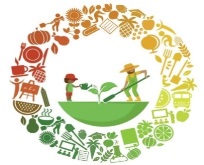 O Grupo Consultivo tem como objetivo assessorar o Comitê Gestor na implementação das ações. Essas 2 instâncias, que constituem espaços de coordenação da ação governamental e de participação da sociedade no processo decisório da implementação da participação da agricultura familiar no Programa, participaram da revisão dos marcos normativos do Programa no que diz respeito ao regramento da compra da agricultura familiar para o PNAE. 

REUNIÃO em 17/8/17 estiveram presentes a SEAD, o MDS e a CONAB) e as entidades representativas da sociedade civil: Confederação dos Trabalhadores da Agricultura - CONTAG, Articulação Nacional de Agroecologia – ANA; Confederação de Trabalhadores da Agricultura Familiar - CONTRAF, Fórum Brasileiro de Soberania e Segurança Alimentar - FBSSAN, Conselho Nacional de Segurança Alimentar - CONSEA, União das Cooperativas da Agricultura Familiar e da Economia Solidária - UNICAFES, Movimento dos Pequenos Agricultores - MPA, Confederação de Cooperativas da Reforma Agrária – CONCRAB, Federação de Entidades de Assistência Social e Educação - FASE , além da UNDIME e do CONSED.
Obrigada!
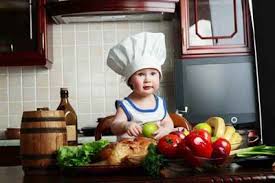 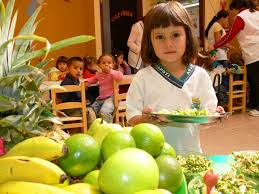 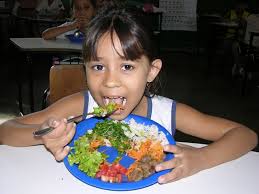 Fundo Nacional de Desenvolvimento da Educação – FNDEDiretoria de Ações Educacionais - DIRAECoordenação-Geral do Programa Nacional de Alimentação Escolar – CGPAEcgpae@fnde.gov.br
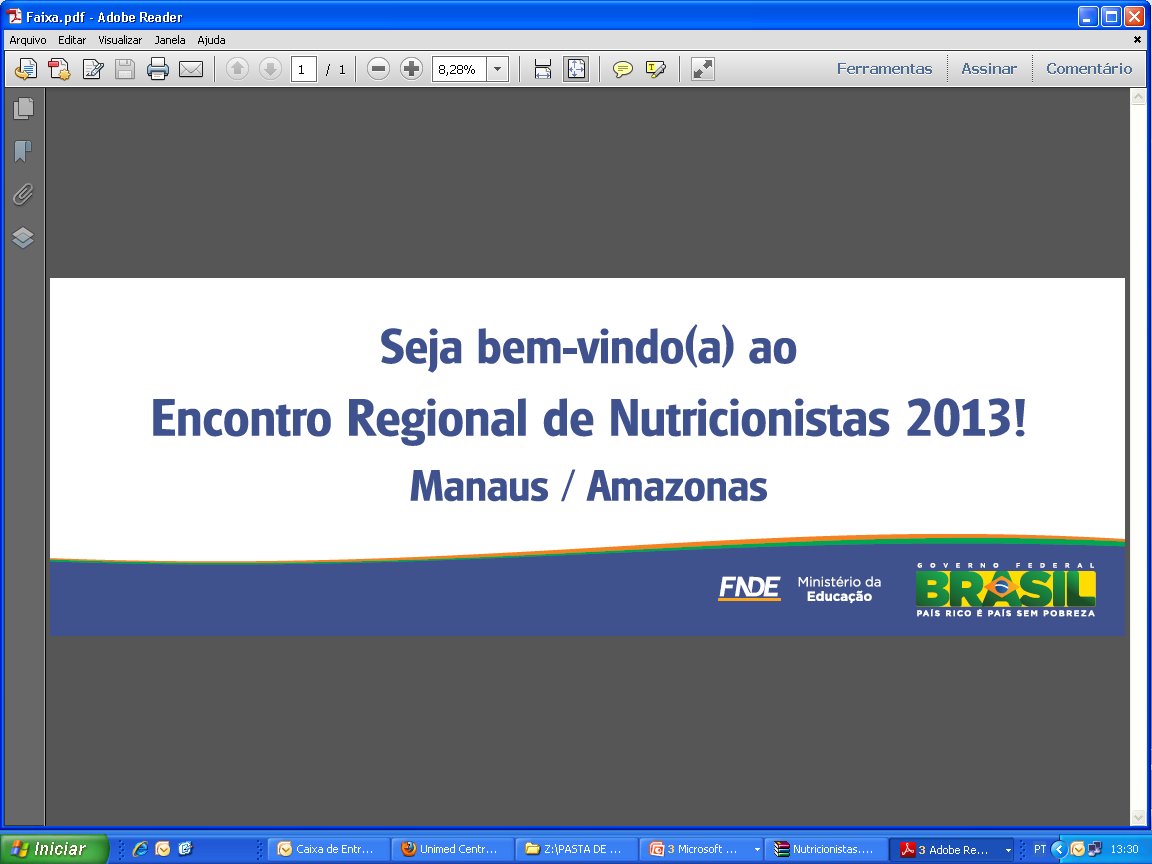 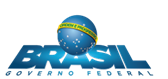